محاضرة صحة نفسية – 3 -
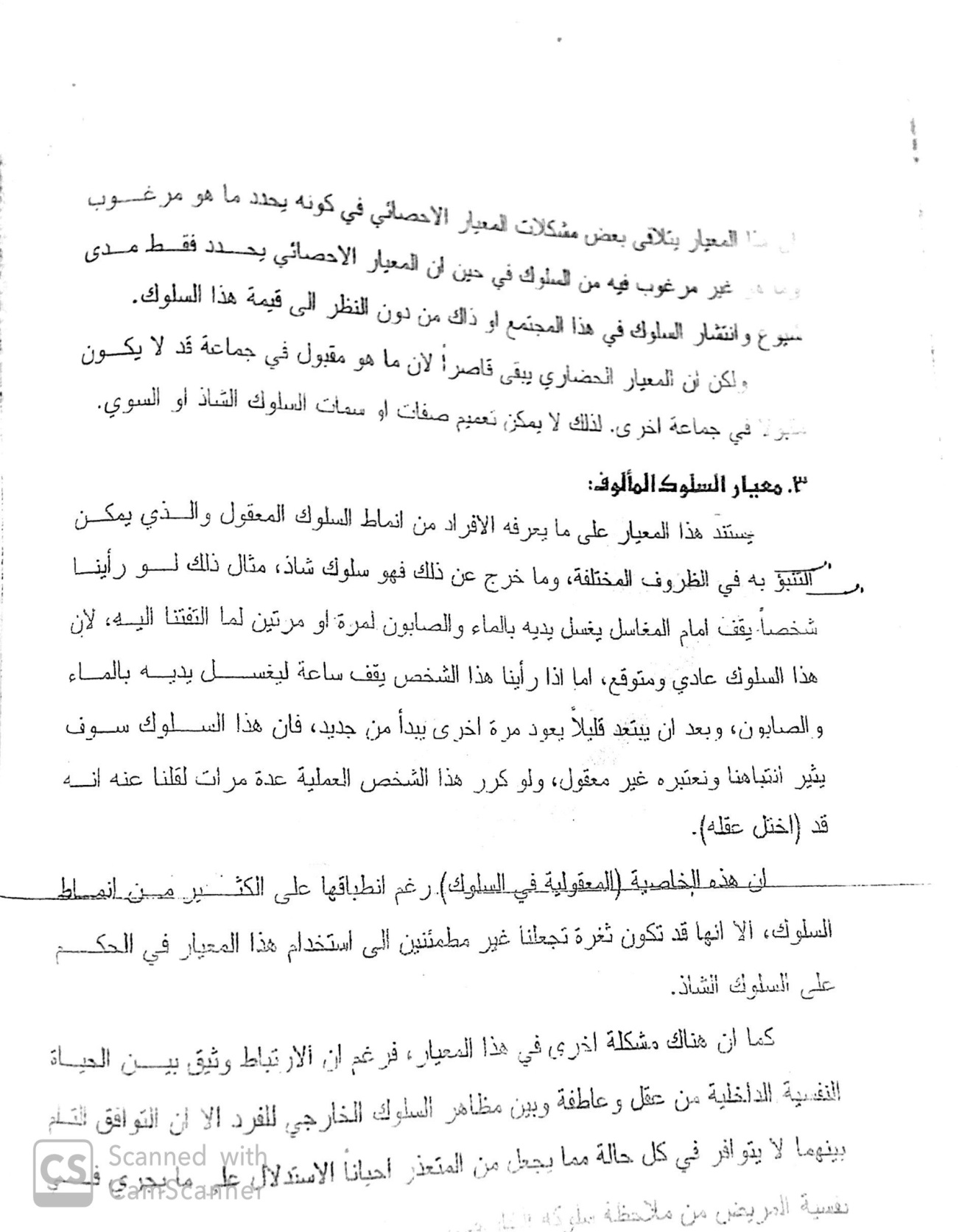 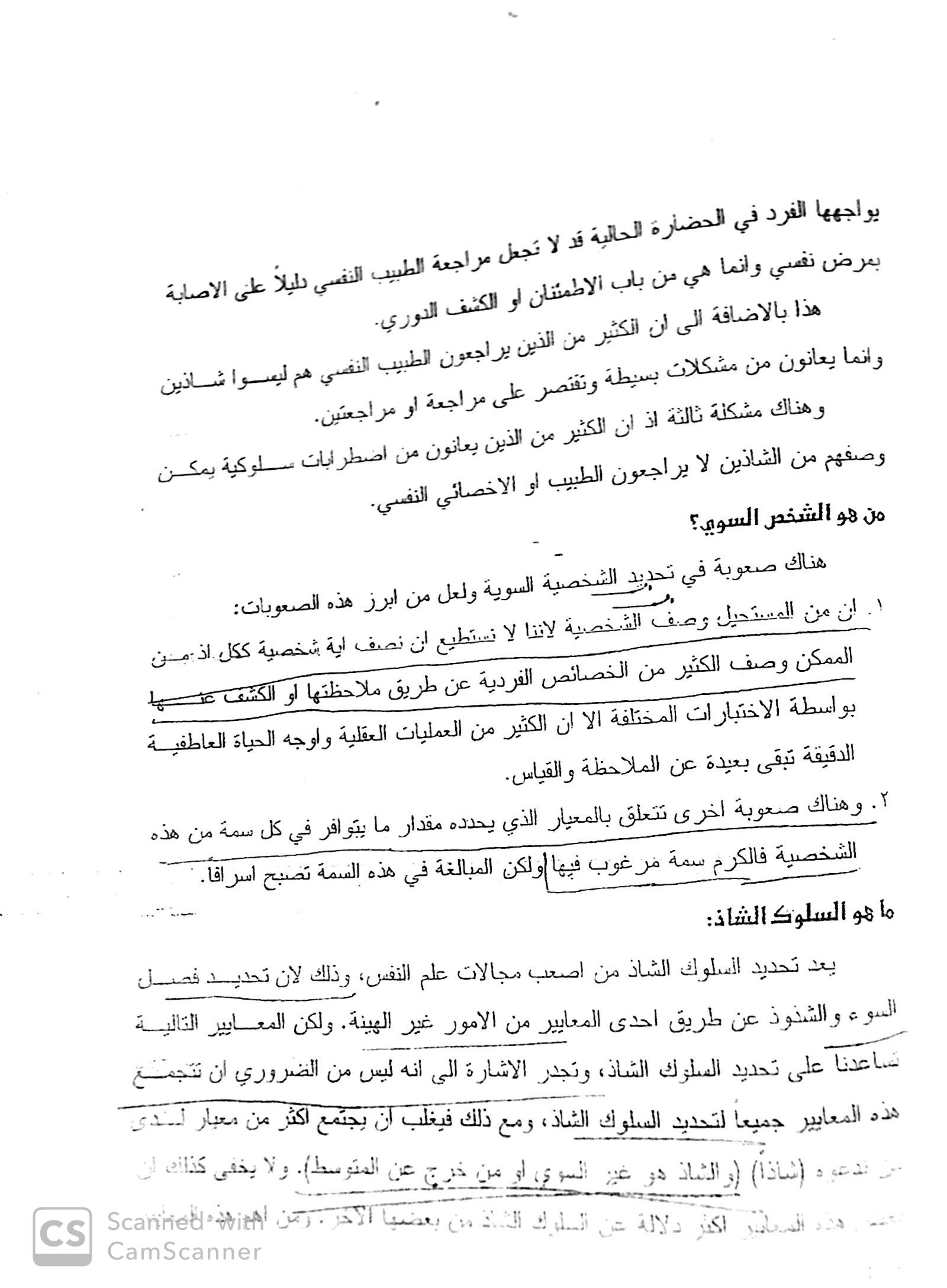 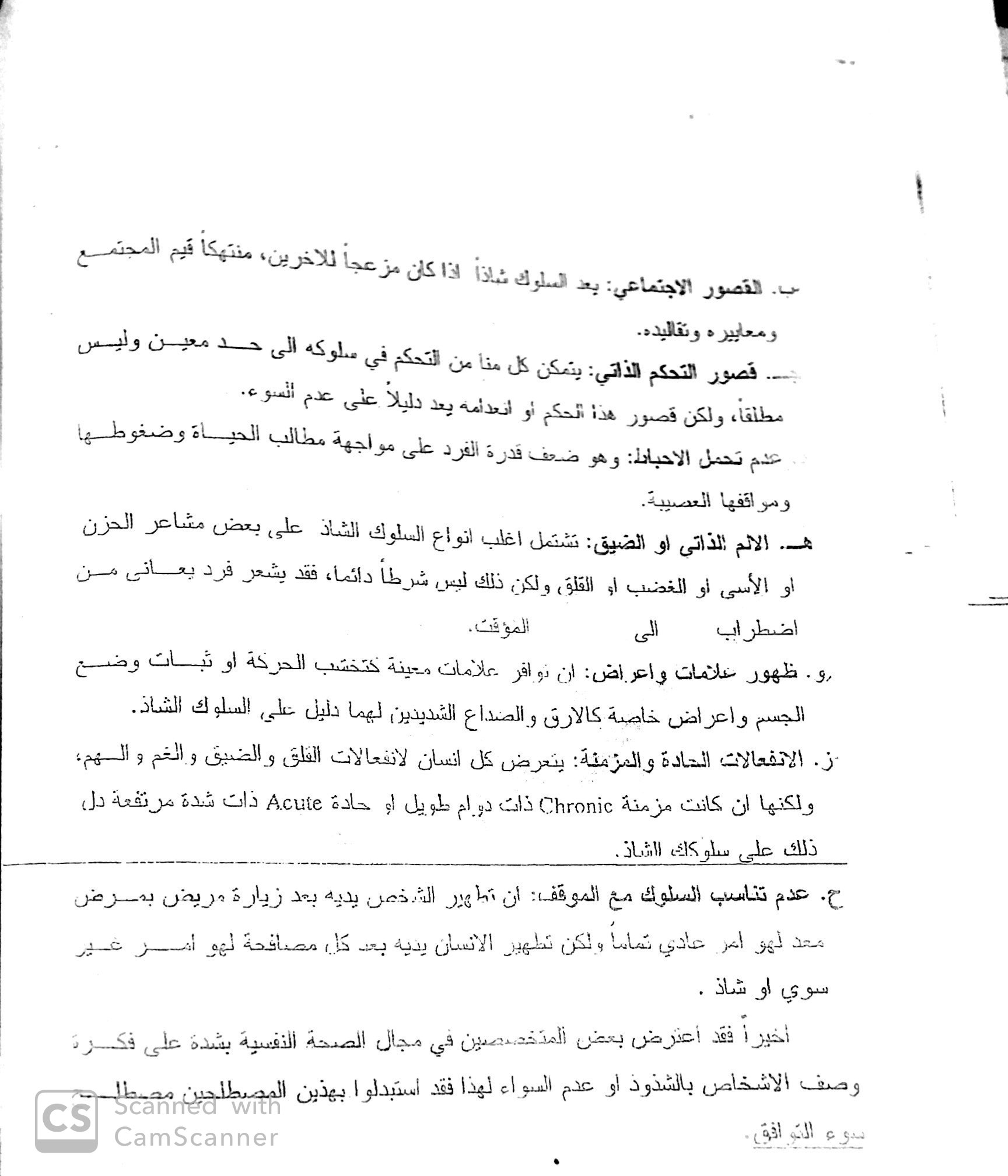